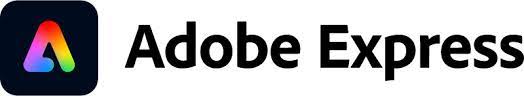 Adobe Expressをみんなで編集しよう
プロジェクトの確認
プロジェクトは「自分のアイテム」「共有アイテム」に絞り込んで確認できる
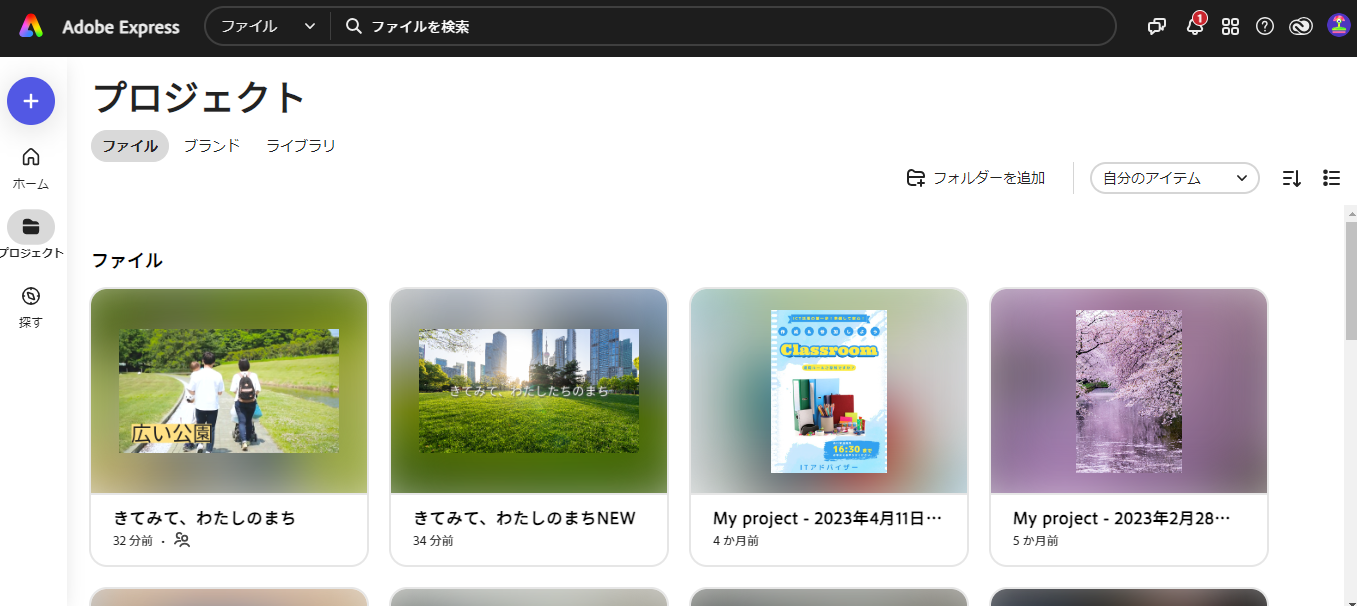 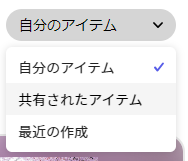 共有方法①　プロジェクト一覧から共有
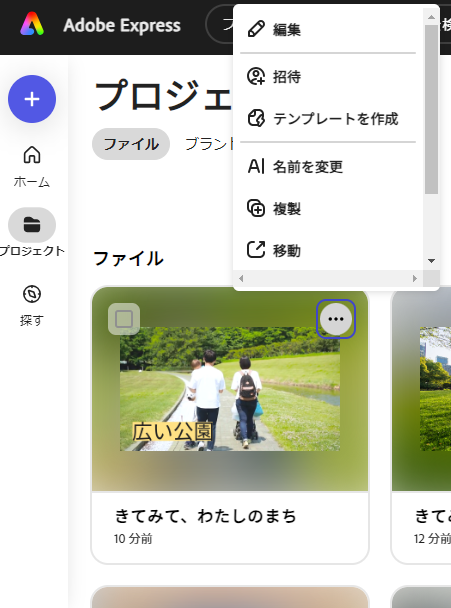 ①共有したいプロジェクトの「…」　→　②「招待」をタップ
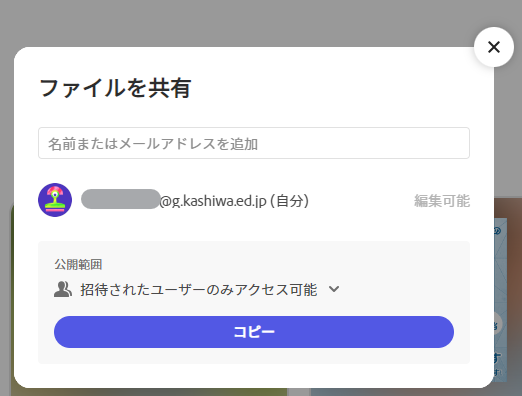 共有方法②　プロジェクトを開いた画面から共有
人型アイコンを
タップ
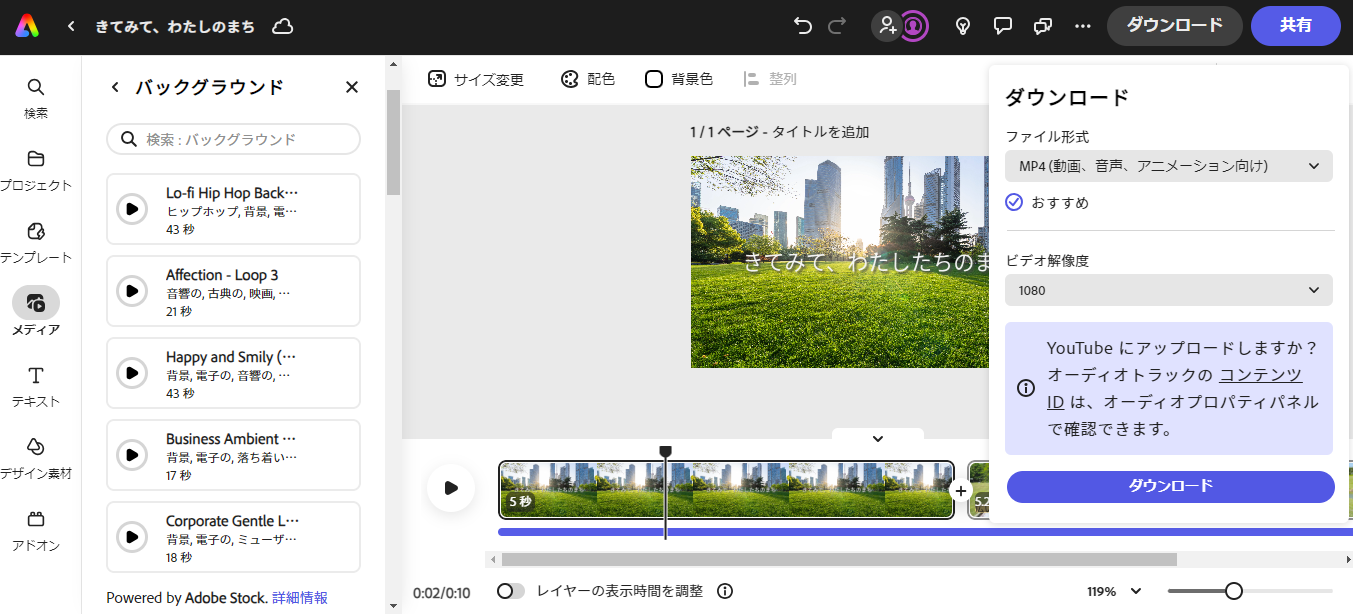 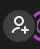 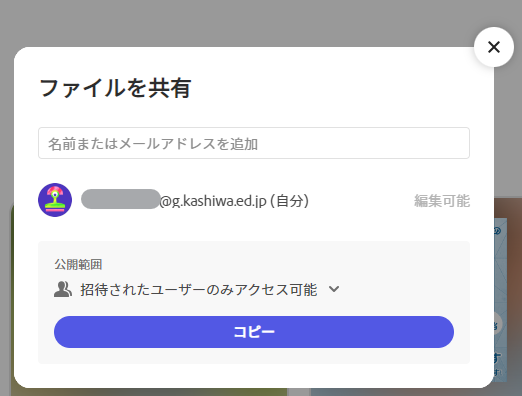 個人へ共有
①アカウント入力（名前で検索可能）
②「編集に招待」をタップ
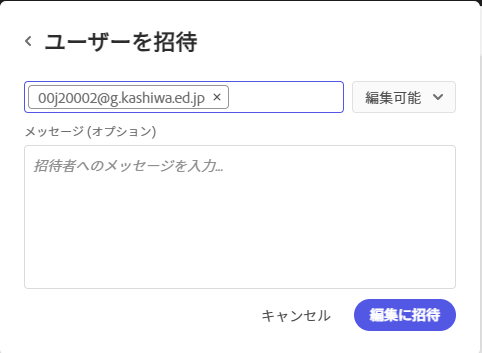 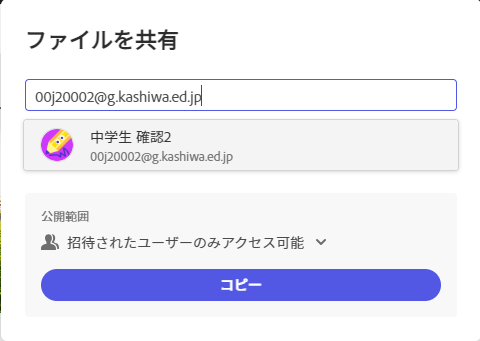 編集可能：編集ができる
コメント可能：見る・コメントのみ
候補が表示されます
間違えないようにしましょう
相手の画面
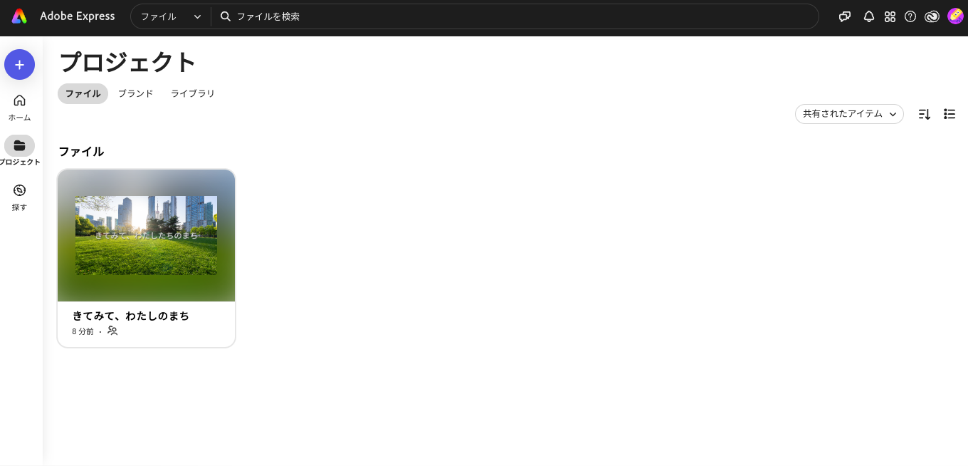 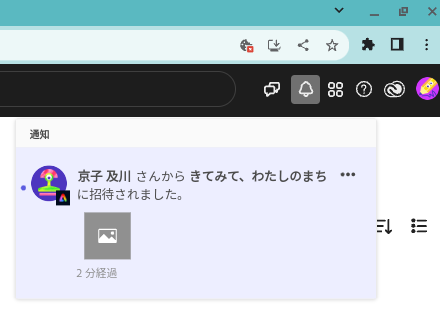 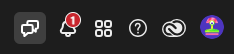 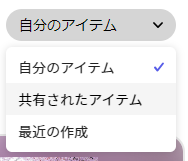 ホーム画面に通知が届く
プロジェクトの一覧で
「共有されたアイテム」に表示される
みんなへ共有　複数人同時に入力
複数人のアカウントを同時に設定することができます
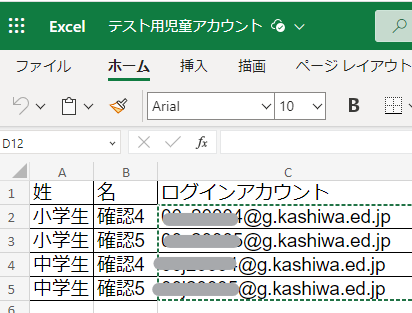 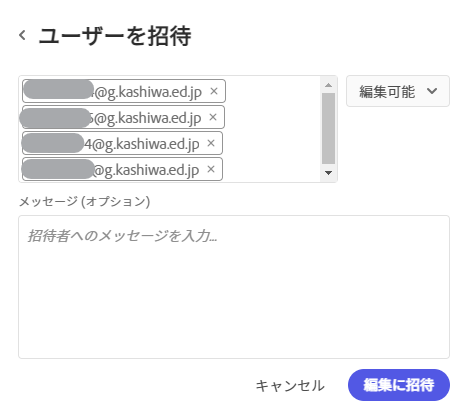 アカウントの一覧があれば、
まとめてコピー（Ctrl＋C）し、
貼り付け（Ctrl＋V）で
設定可能
同時に複数人での編集が可能です
みんなへ共有　①見る
①公開範囲を「柏市教育委員会～」に設定
②「コピー」をタップ
③Classroom等でリンクを共有
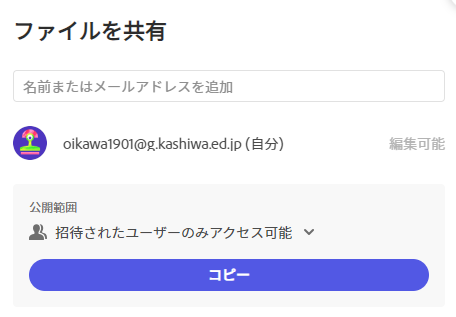 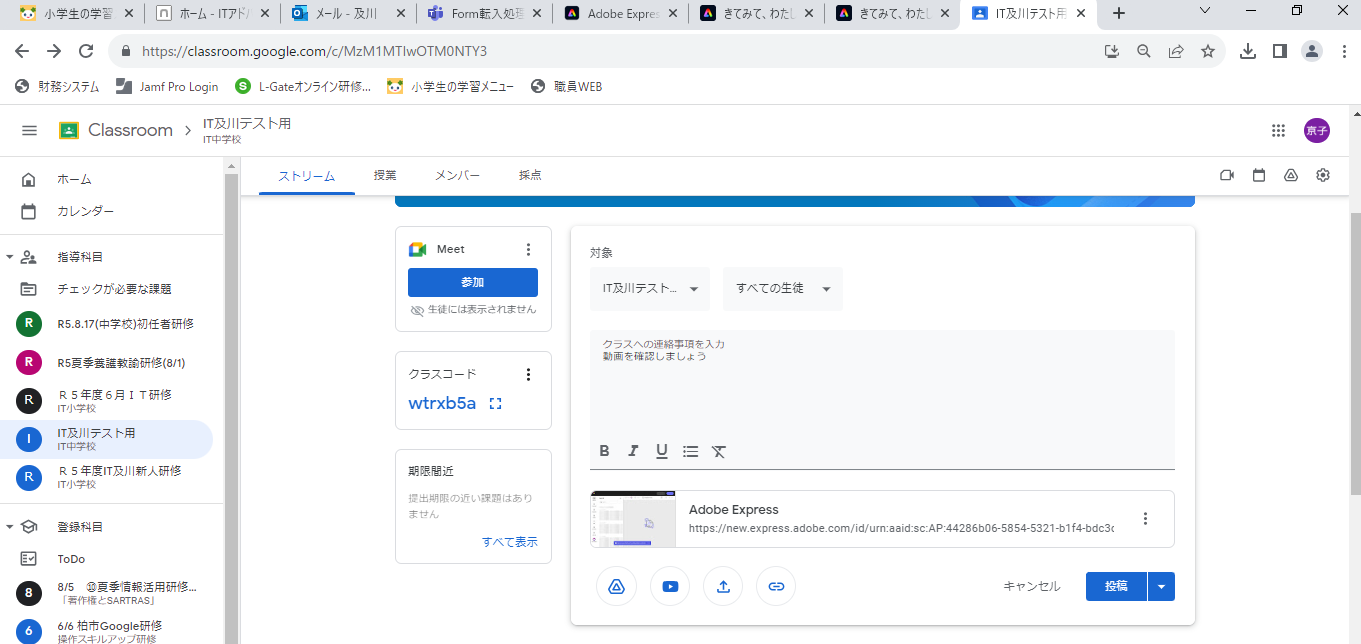 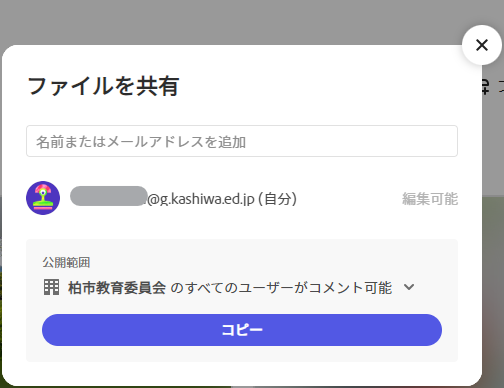 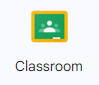 相手の画面
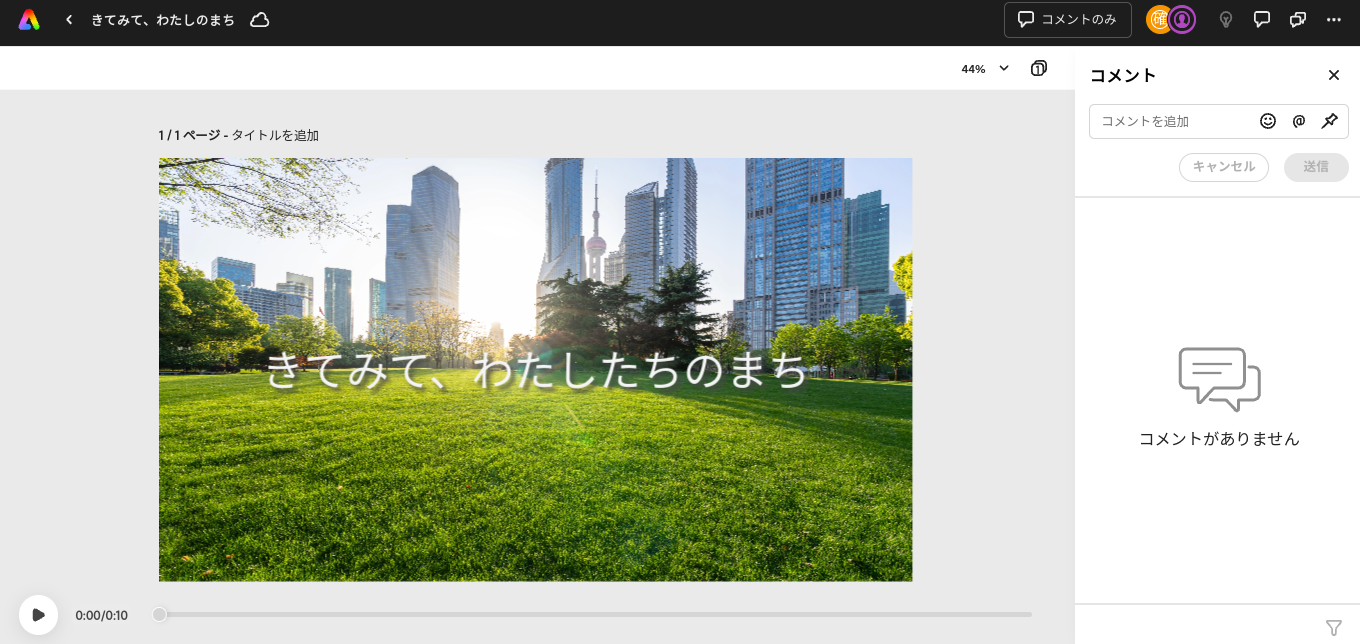 再生可能
編集画面は表示されない
みんなへ共有　②コメントを入力
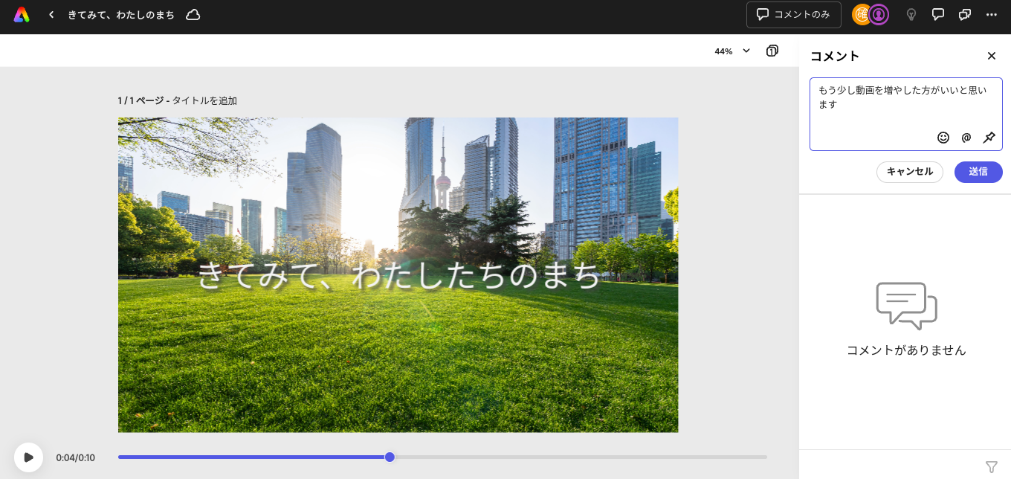 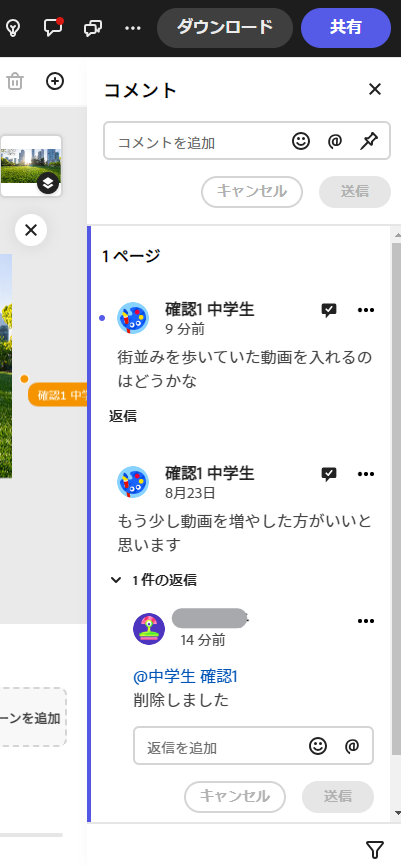 コメントエリア
プロジェクトに対して、コメントやリアクションをすることができます
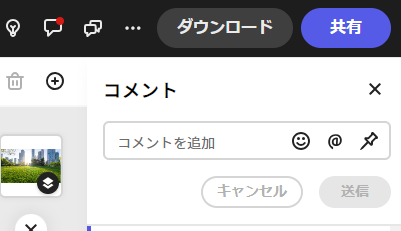 新規コメントがあると
赤い●がつきます
感想を伝え合ったり、アドバイスしあったり…
活発な創作活動に活用しましょう
みんなへ共有　③編集のリクエスト
見るだけではなく、編集もしたいときは、編集をリクエストします
①「コメントのみ」をタップ
②「アクセスをリクエスト」をタップ
③「編集制限をリクエスト」をタップ
同時に複数人での編集が可能です
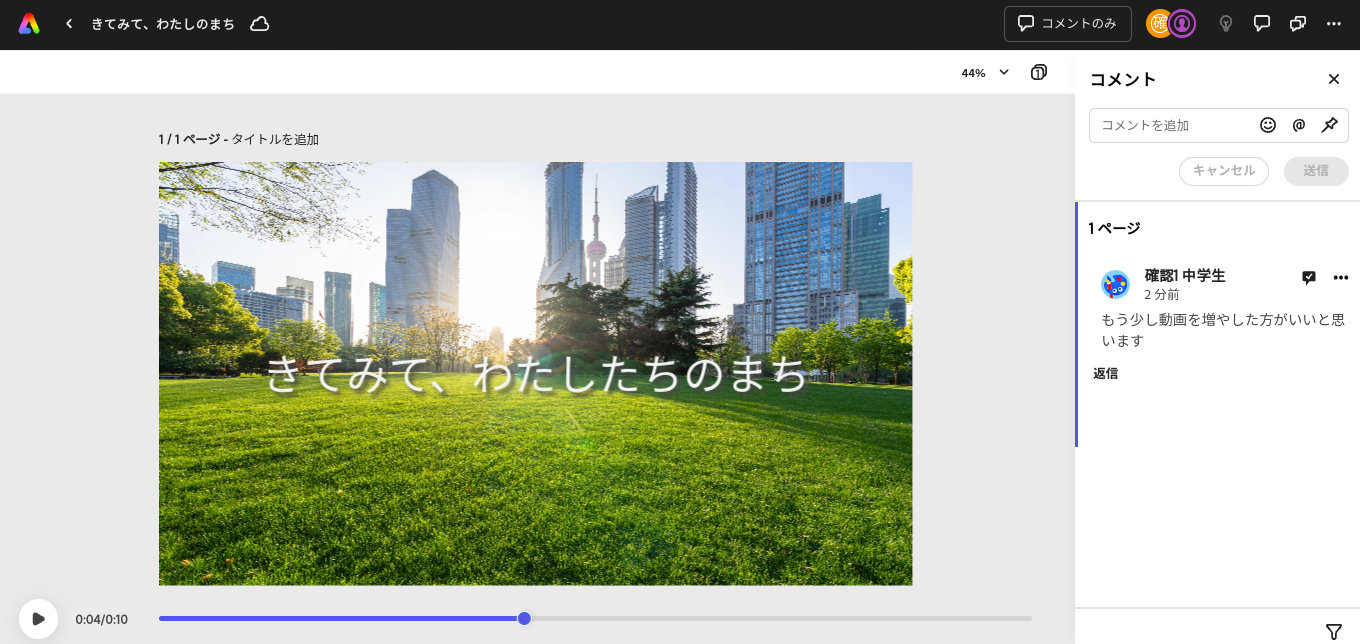 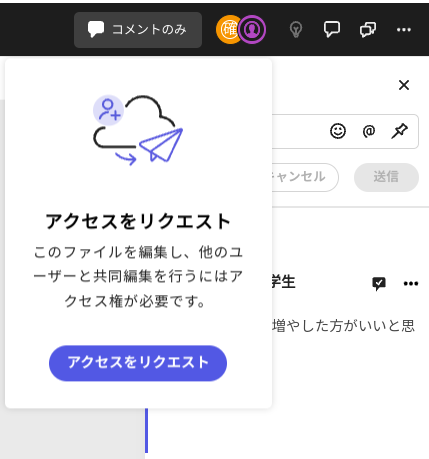 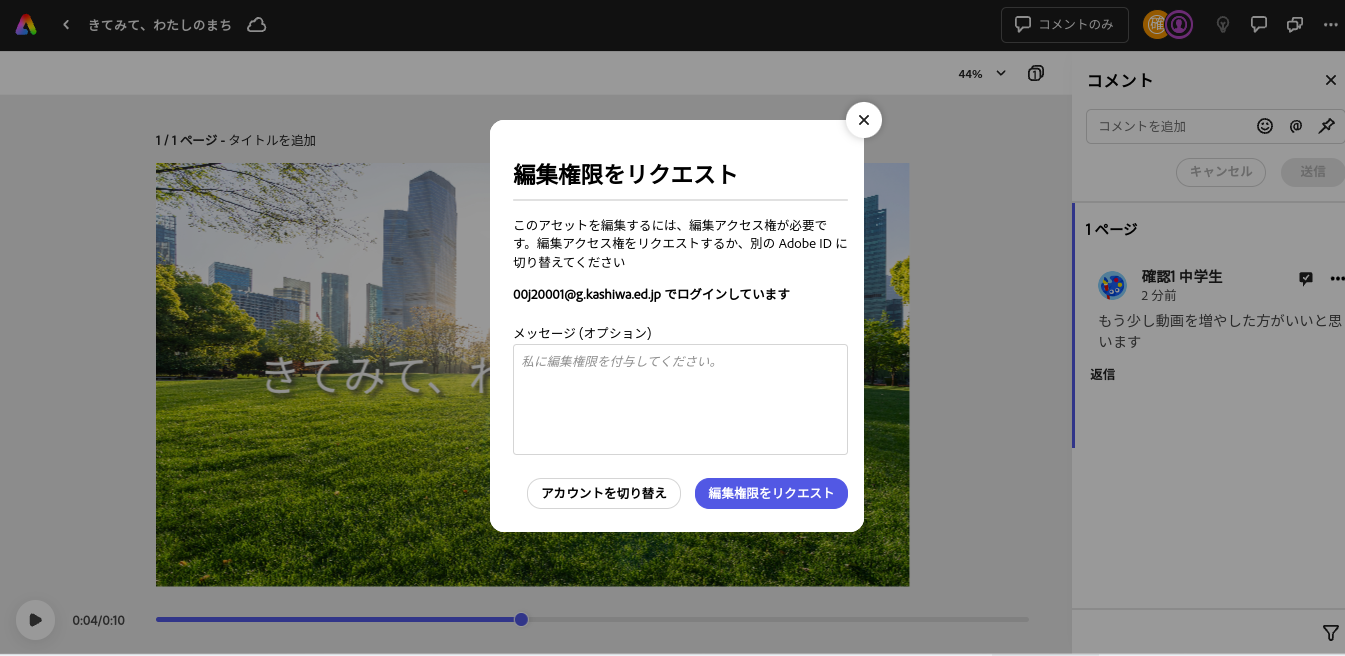 みんなへ共有　④編集リクエストの承認
ファイルの所有者が、届いた編集をリクエストを承認します
①人型アイコンをタップ　→　②編集の要求の「✓」をタップ
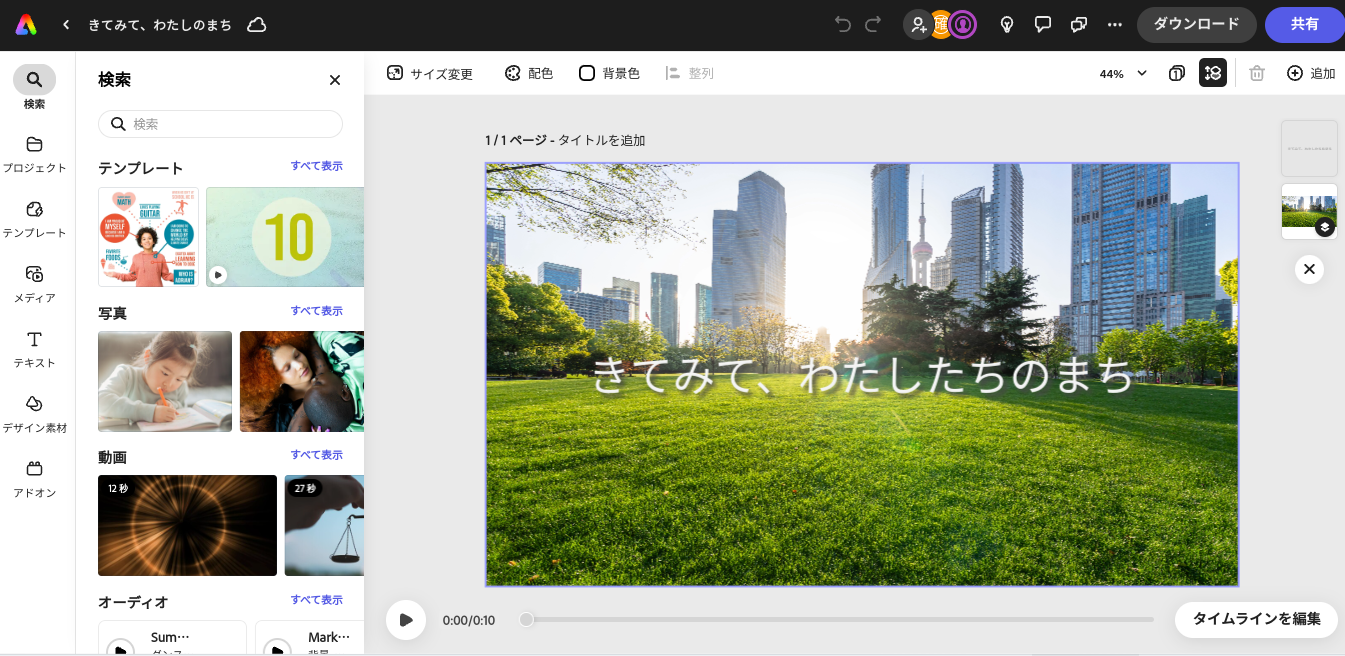 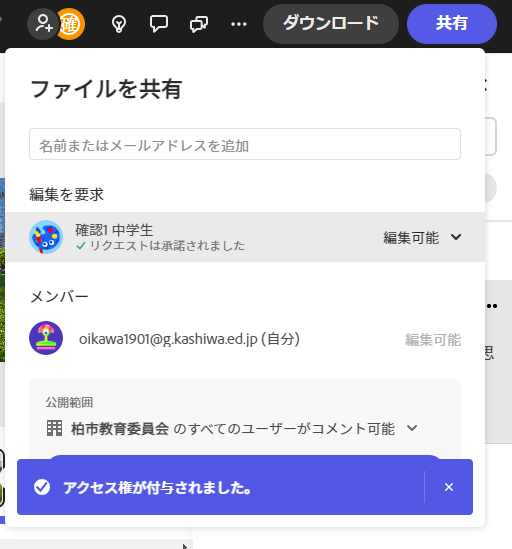 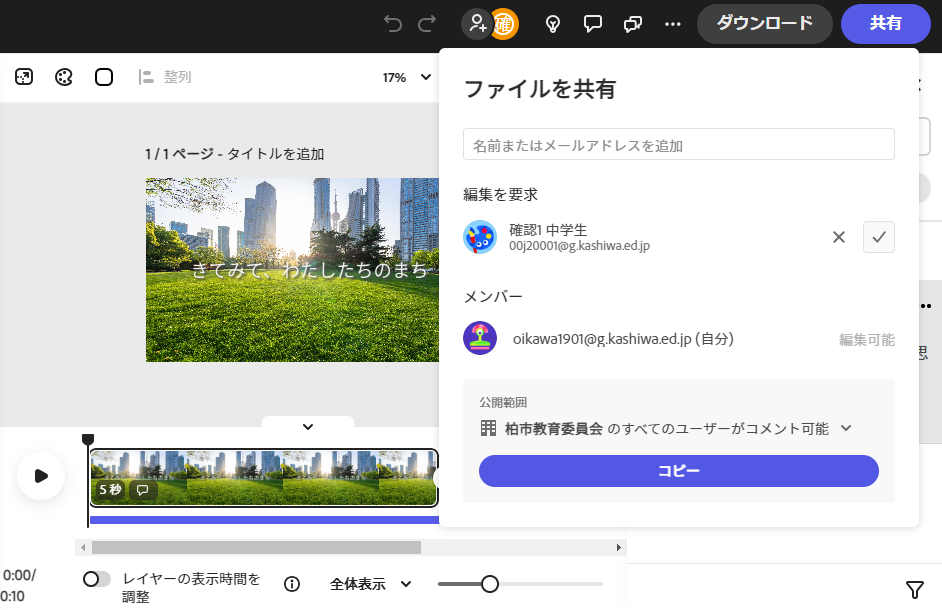